AHRQ Safety Program for Reducing CAUTI in Hospitals
Preventing CAUTI in the ICU Setting
Module 3: Conversations Around Device Necessity
AHRQ Pub No. 15-0073-4-EF
September 2015
Setting the Stage
ICU with high CAUTI rates
Unit instituted a nurse-driven protocol for catheter removal
Day nurse Sally andMs. X
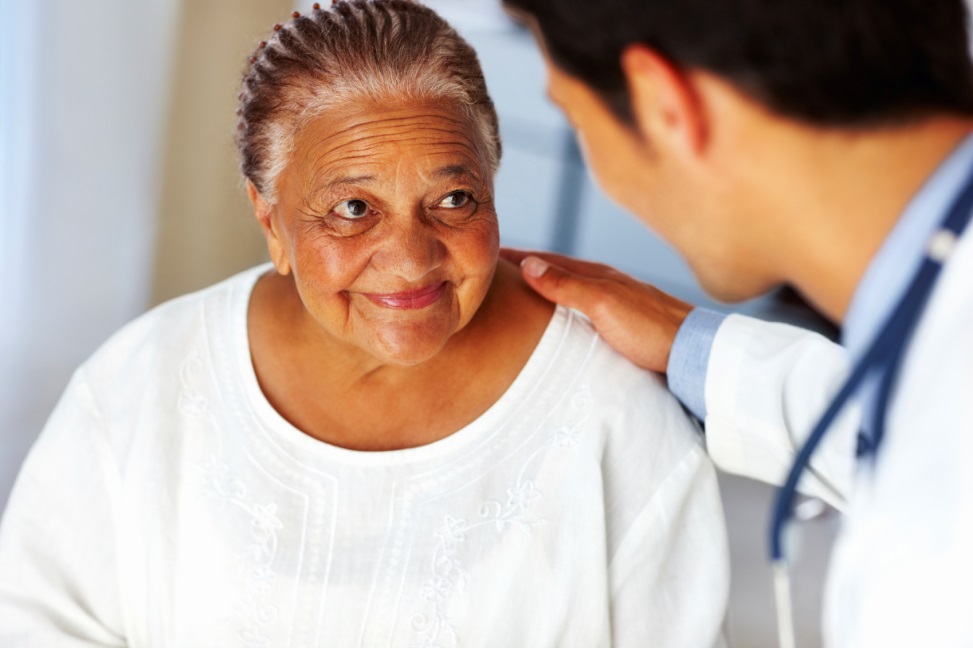 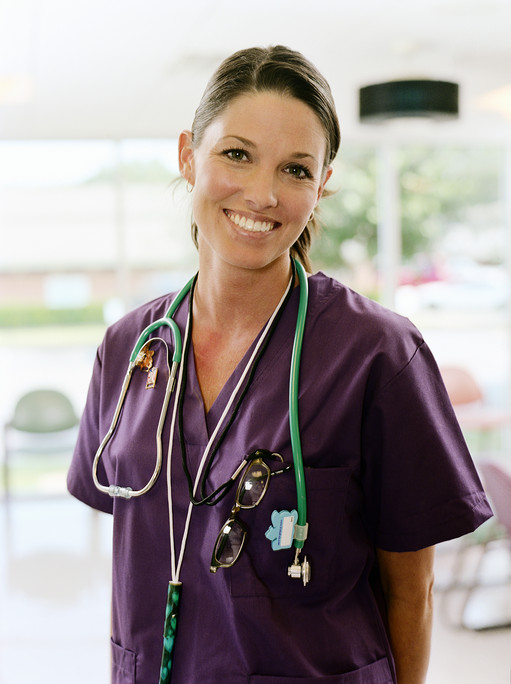 Is This the Right Call?
On what did Sally base her decision? Was this the right call to make?
[Speaker Notes: .]
The Next Morning: Molly
Profile of Molly
Challenges with Ms. X
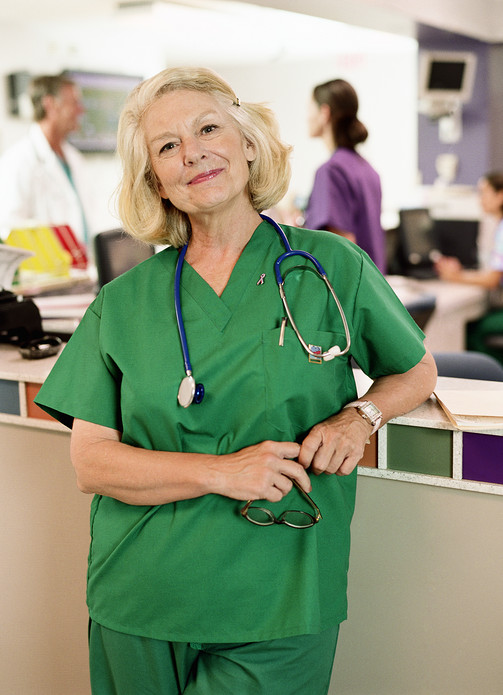 What Do You Think Will Happen?
5
Questions for You
What about Sally’s decision to remove the catheter?
What else could Sally have done?
What about Molly’s reaction?
How should Sally and Molly’s manager react?
Discussing the Decision
Were there enough factors to justify removing the catheter?
Yes
What is your ultimate goal?
Reducing or eliminating CAUTI
Discussing the Communication
If you were Molly, what would you have wanted Sally to do?
Discussing the Behavior
Is Molly’s behavior appropriate?
The Manager’s Reaction
Summary
Decision tree about catheter removal
Importance of communication